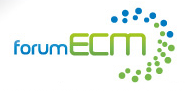 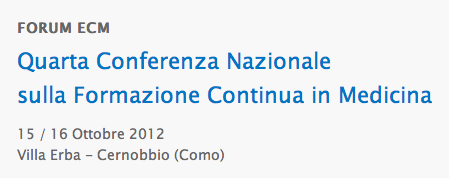 I RISVOLTI DISCIPLINARI DELL’OBBLIGO FORMATIVO ECM
Roberta Chersevani
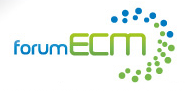 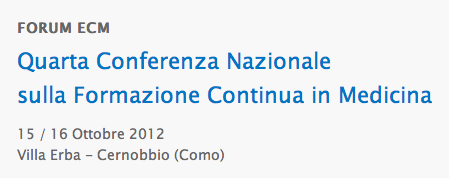 OBBLIGO FORMATIVO E FNOMCEO
Roberta Chersevani
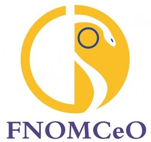 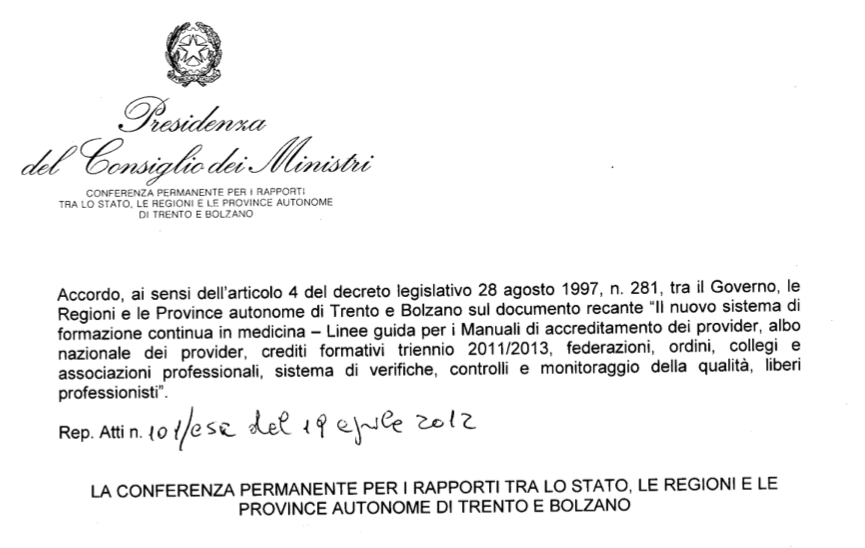 Ordine Professionale
Auditor 
Certificazione
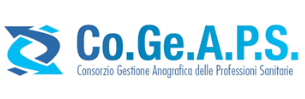 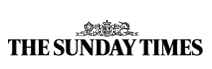 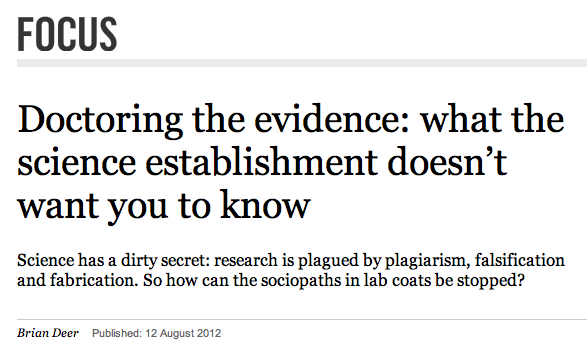 Ordine Professionale
Offerta formativa
Etica
Deontologia
Legislazione 
Informatica
Inglese
Comunicazione
Ordine Professionale
Offerta formativa
- Corsi su materie tecnico-professionali
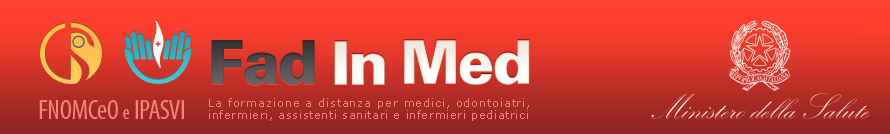 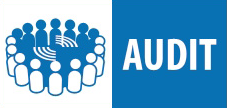 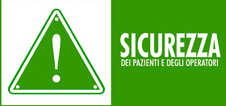 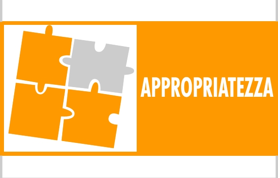 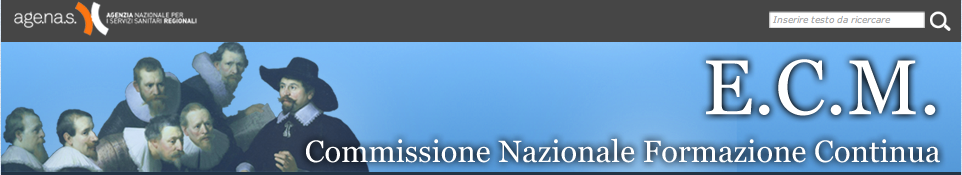 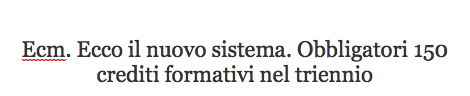 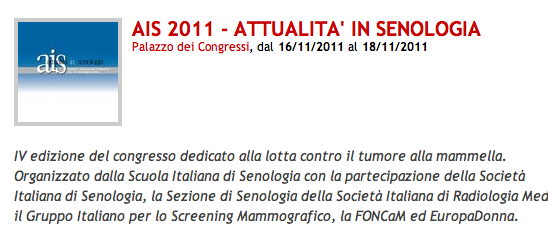 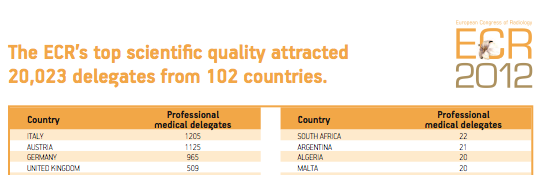 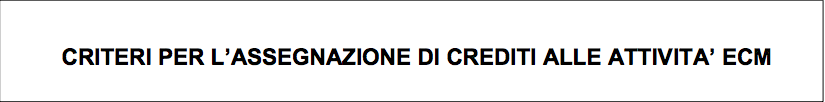 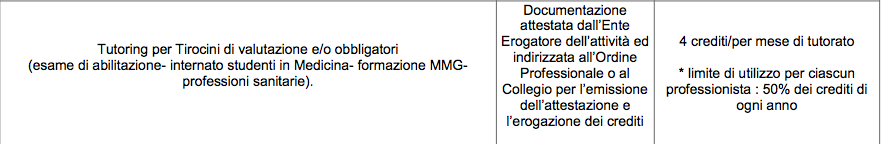 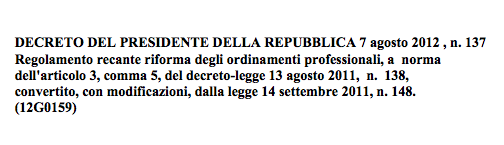 Art. 7
… formazione è obbligatoria
… controllo e verifica agli Ordini professionali

La violazione dell’obbligo di formazione costituisce
 illecito disciplinare.
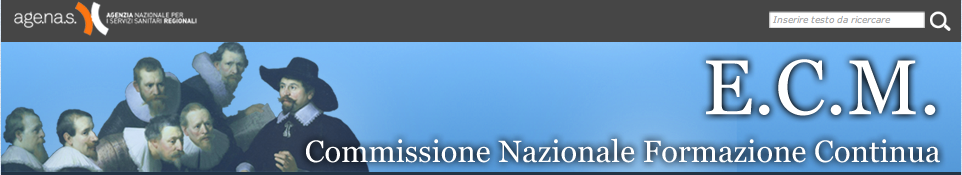 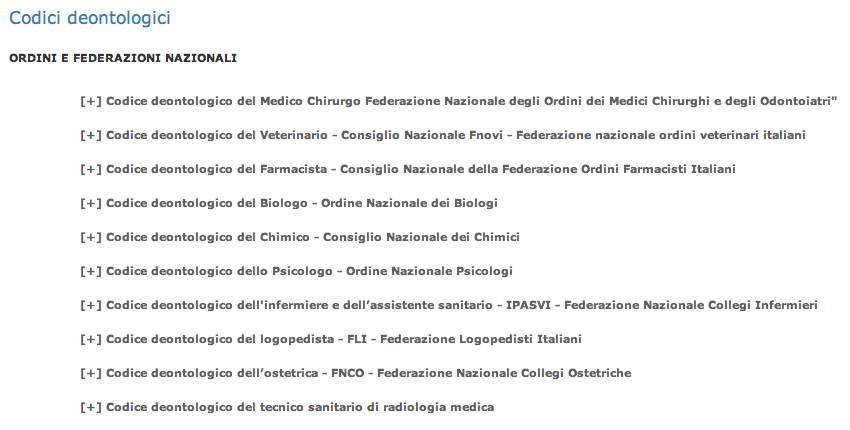 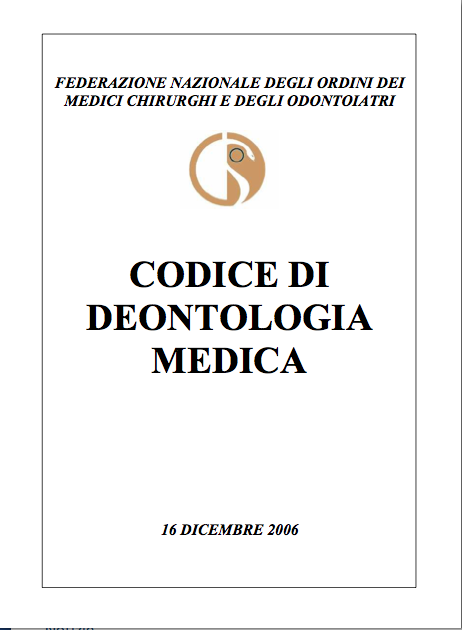 Qualità, appropriatezza ed equità delleprestazioni             (70)
… sicurezza
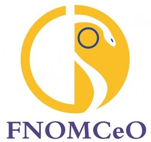 Conflitto di interesse       (30)
… dichiara
… rispetta note applicative
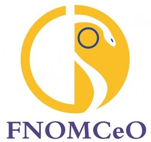 Aggiornamento e formazione professionale permanente        (19)
… processo educazione continua
… aggiornamento competenze
… etica e deontologia
… relazionalità, organizzazione
… interazione multiprofessionale
… responsabilità, sicurezza
… leadership
… qualità
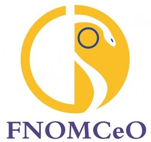 Aggiornamento e formazione professionale permanente         (19)
… reiterato rifiuto
… effettiva e documentata impossibilità
… effettiva disponibilità e accessibilità ad attività formative coerenti
… profili di coerenza tra contenuti attività formativa conseguita e caratteristiche della propria attività
… disponibilità a correggere 
			le inadempienze
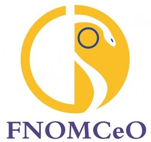 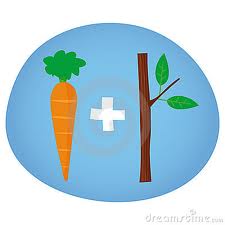 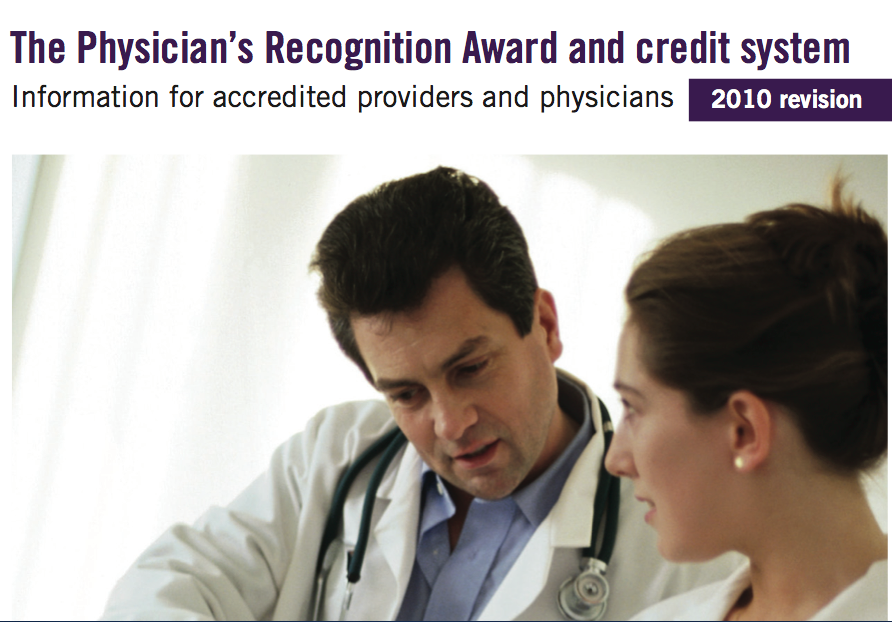 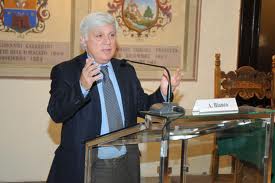 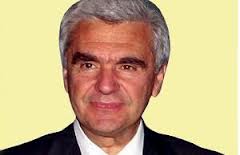 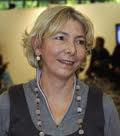 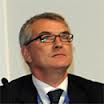 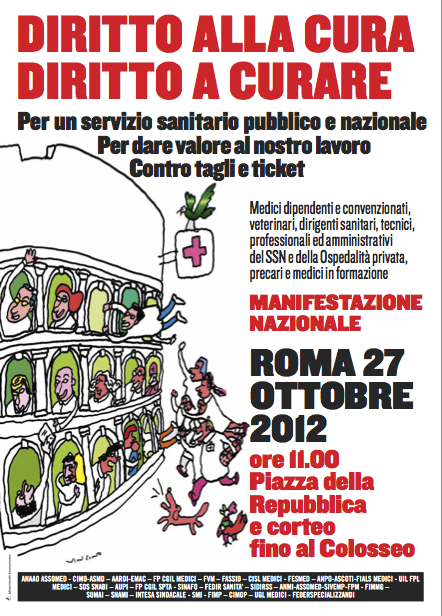 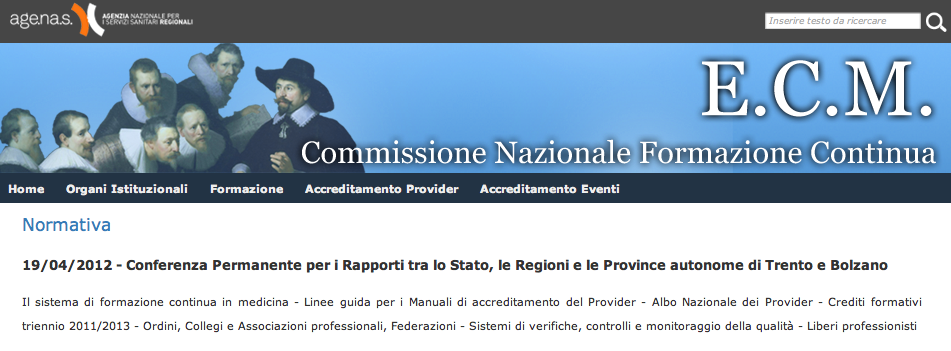 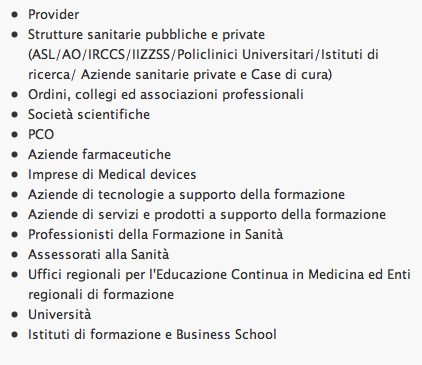